PRT: Transitions Team
The Pupil Reintegration Team (PRT)
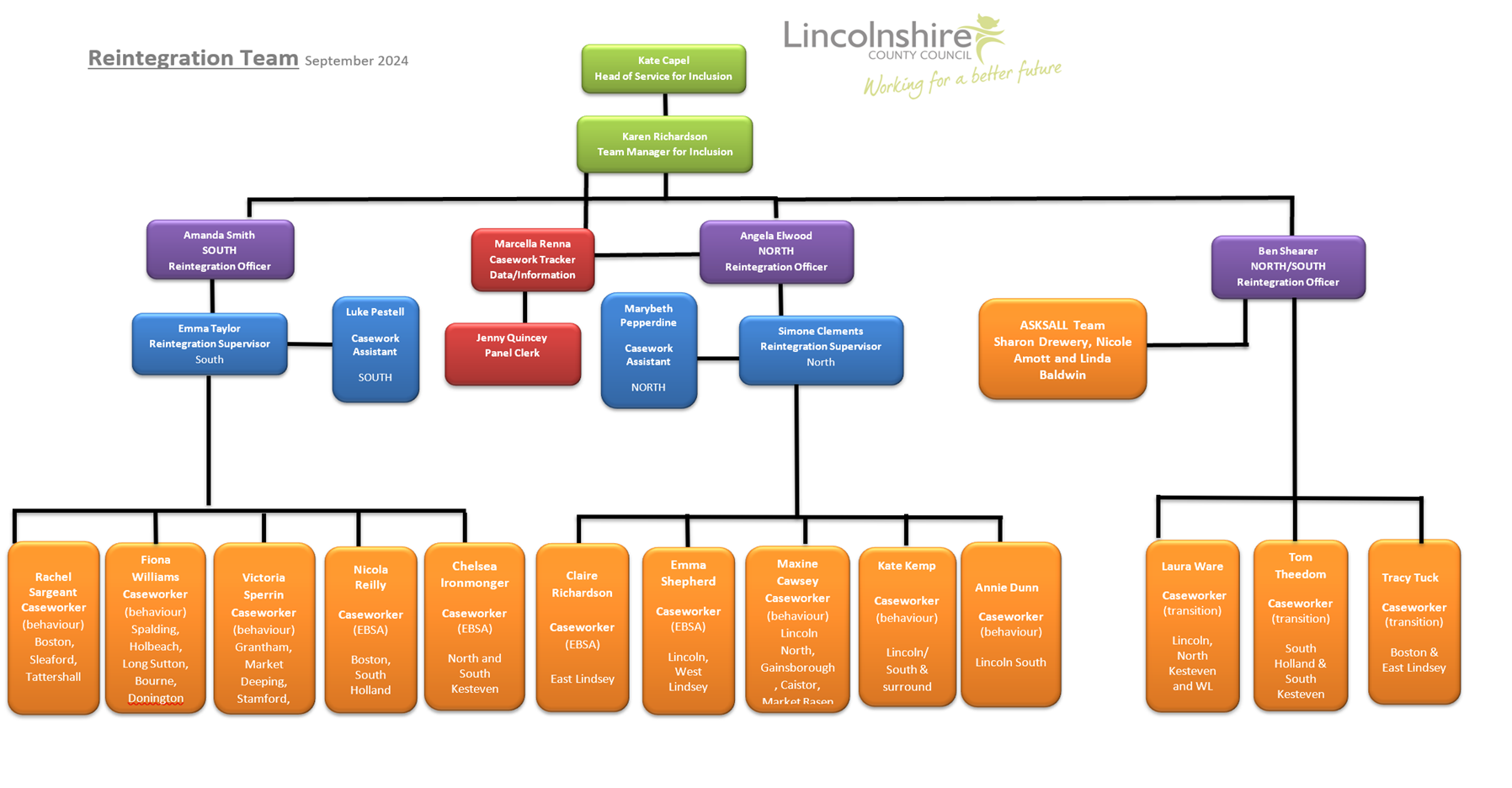 The Transitions Team
Ben ShearerReintegration Officer

Laura WareTransitions caseworker: Lincoln, North Kesteven and West Lindsey

Tom Theedom
Transitions Caseworker: South Holland and South Kesteven

Tracy TuckTransitions Caseworker: Boston and Easy Lindsey
Transition: Barriers and Opportunities
Barriers:
Readiness
Support
Setting
Collaboration
Placement options
Transition: Barriers and Opportunities
Opportunities:
Placement
Academic need
Relationships
Awareness
‘second chance’
Funding/points
Transitions
Does it work?

Thank you so much for everything you have done to support XX in his new school, we really appreciate it (Voice of the parents) 
Have had very little to do with XX because he seems such a good Bano’ fit.  Thank you for all your hard work (Voice of the mainstream setting) 
Coming into school today was non-negotiable after being ill, because I knew I needed to come and talk to you. (Voice of the child) 
It’s so great to hear XX has the outcome they wanted. I'm glad they’re doing so well. Great job! Thanks (Voice of the specialist setting)